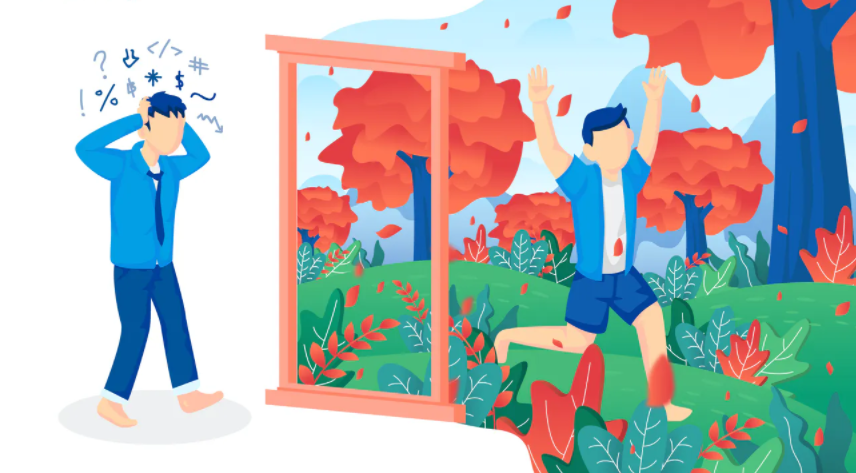 Rethinking Stress
12 @ 12
What messages do you hear about stress?What do you say when you talk about stress?
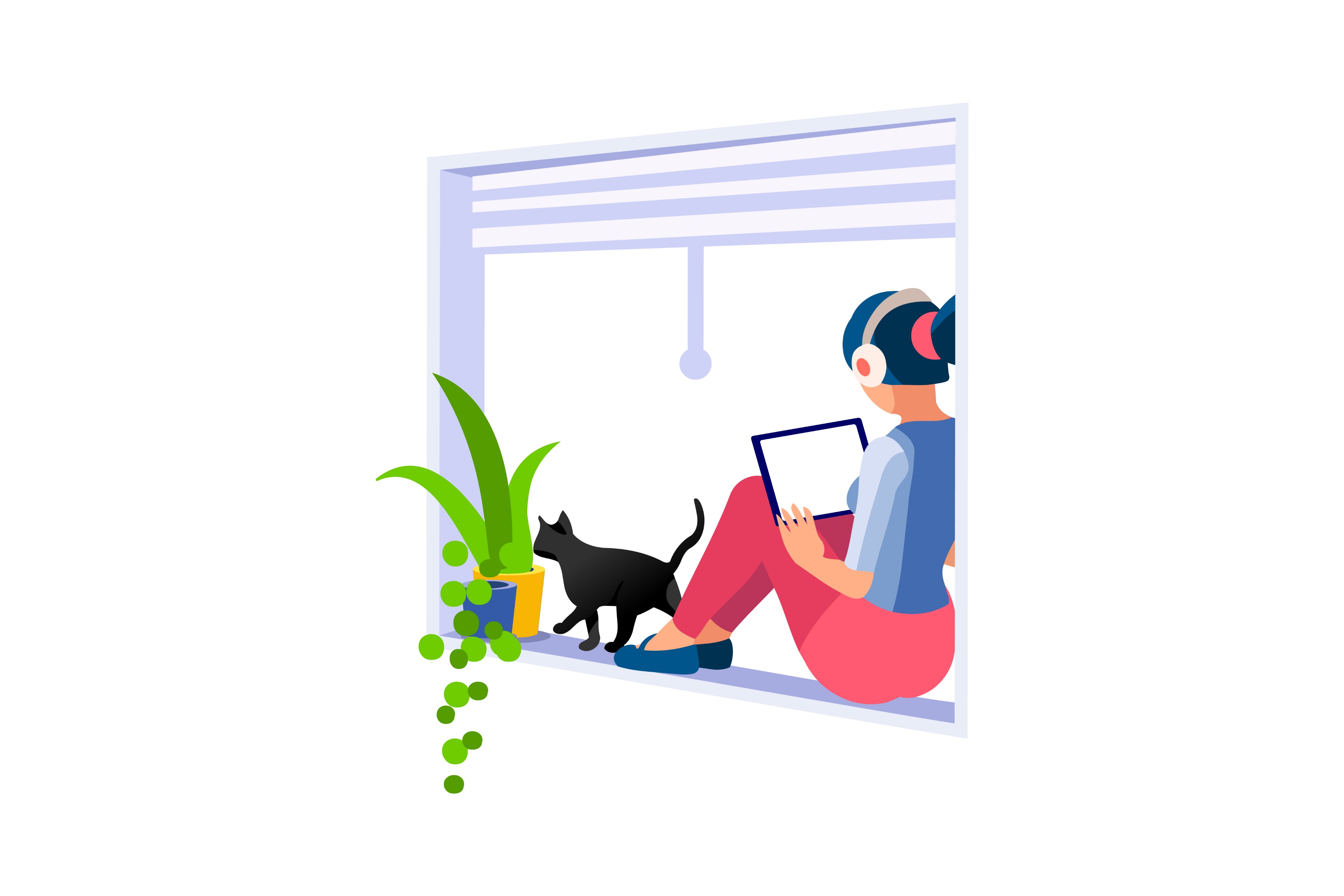 When you change your mind about stress your body changes too 

Alia Crum
Your ‘heart is in it’.
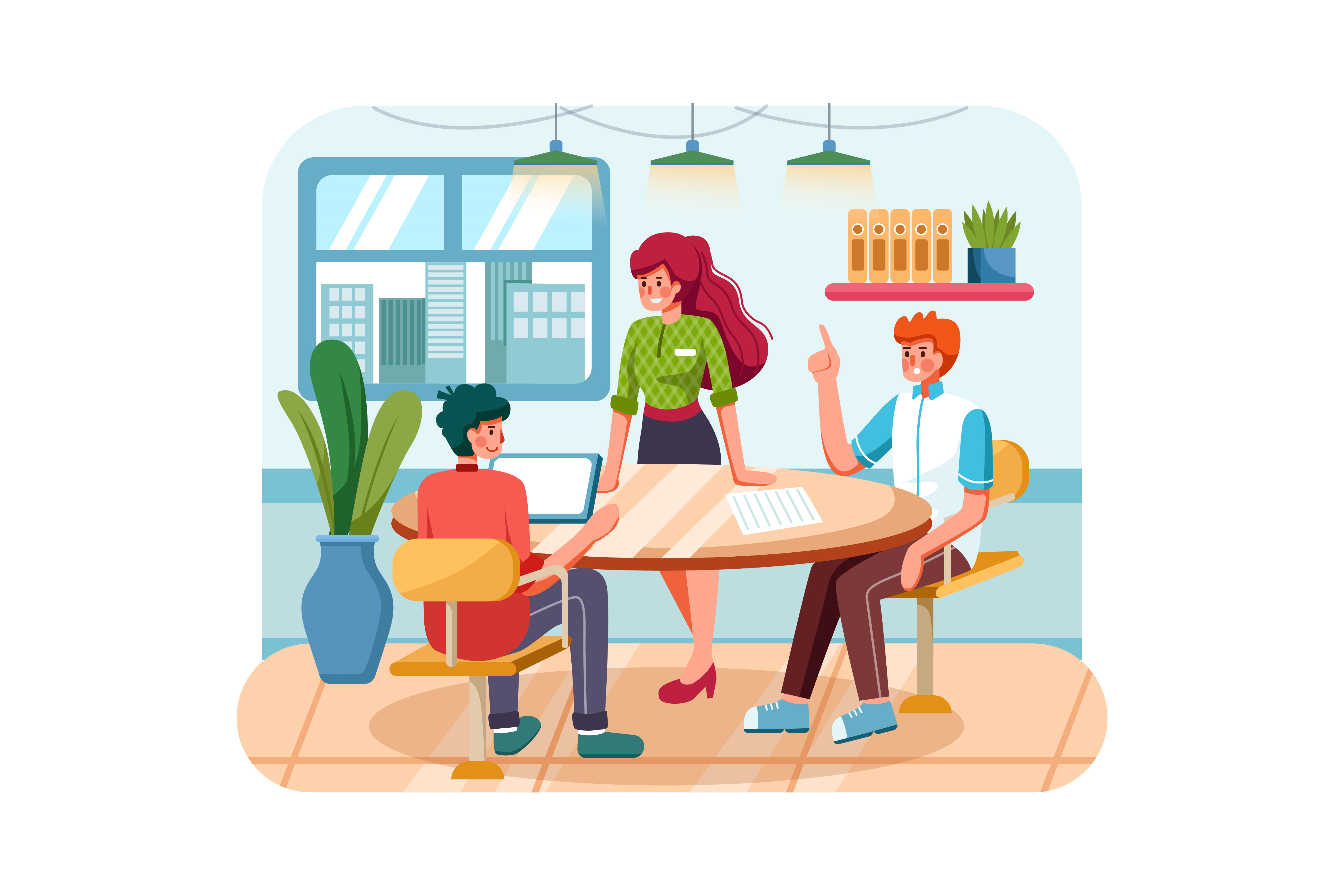 Something important to you is at stake 

Stress in enhancing your capacity to stand up and take action 
    Or reach out and ask for help

Courageous and/or connected
Rethinking our Body’s stress response
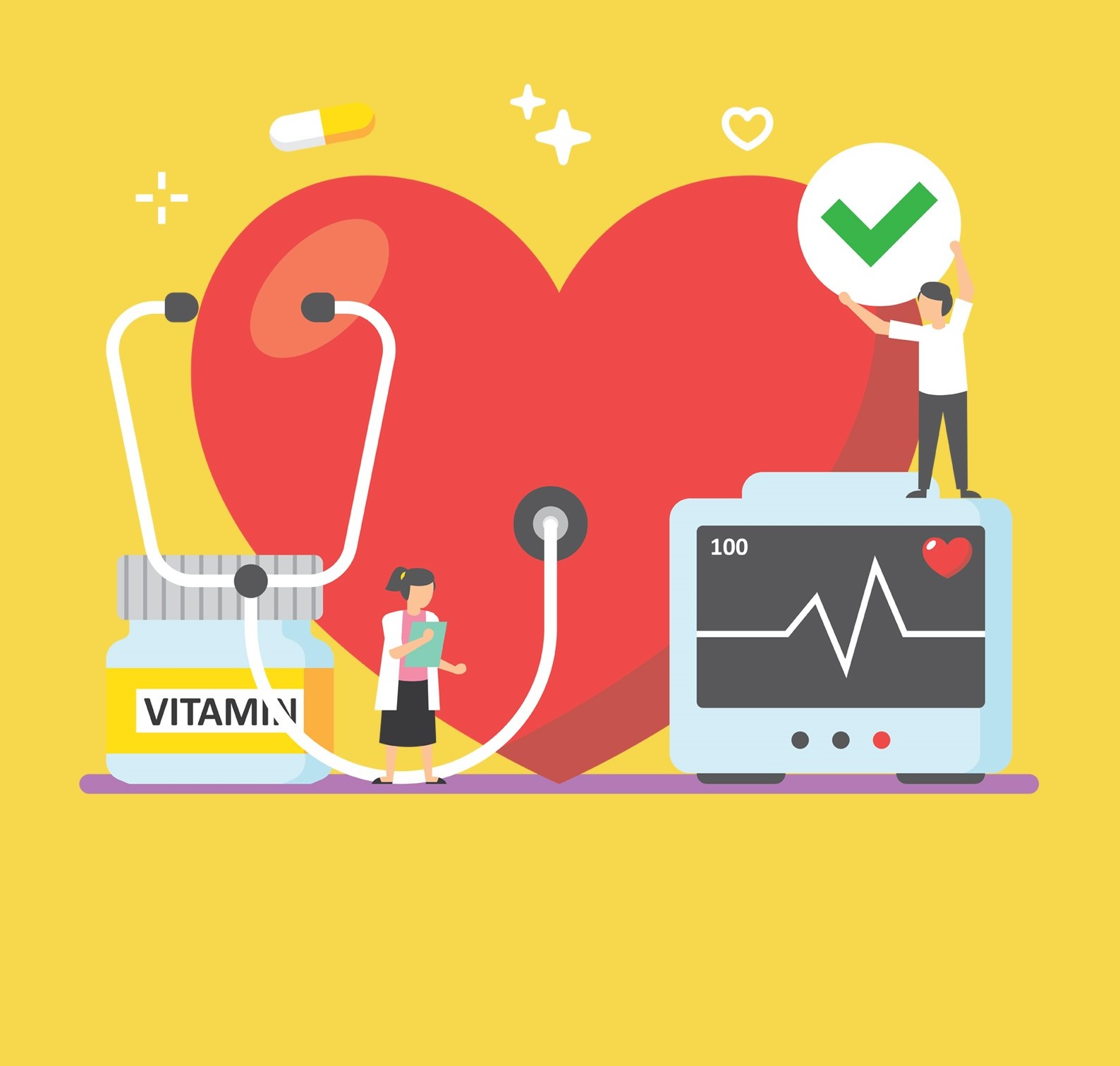 Helpful for performance 

Biology of courage and joy

Oxytocin – cuddle hormone

Oxytocin protects & heals cardiovascular system
You may want to try this
Want to find out more?
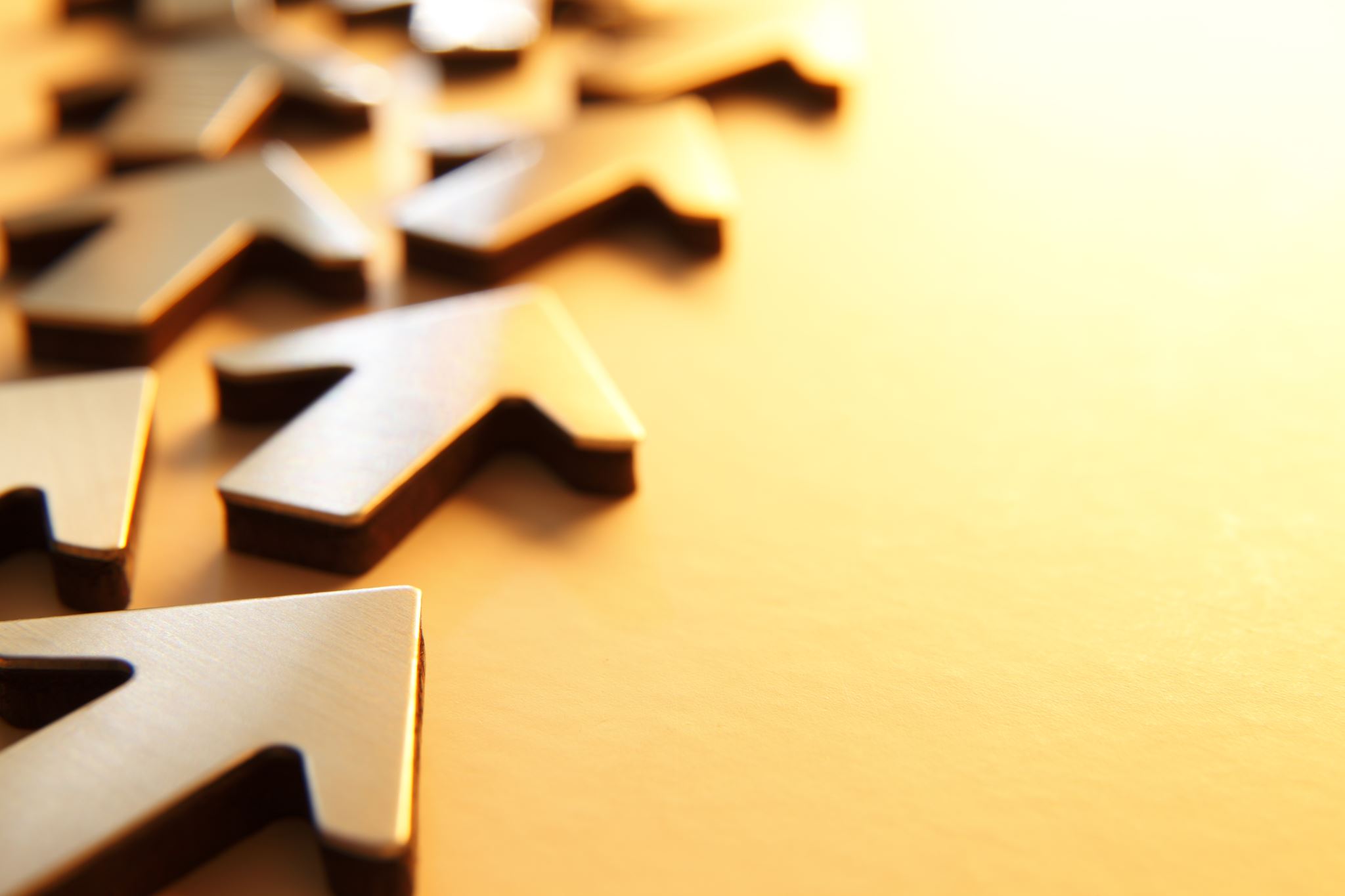 Kelly McGonigal
TedTalk How to Make Stress Your Friend

Alia Crum
Stanford University free  Rethinking Stress On-line Course